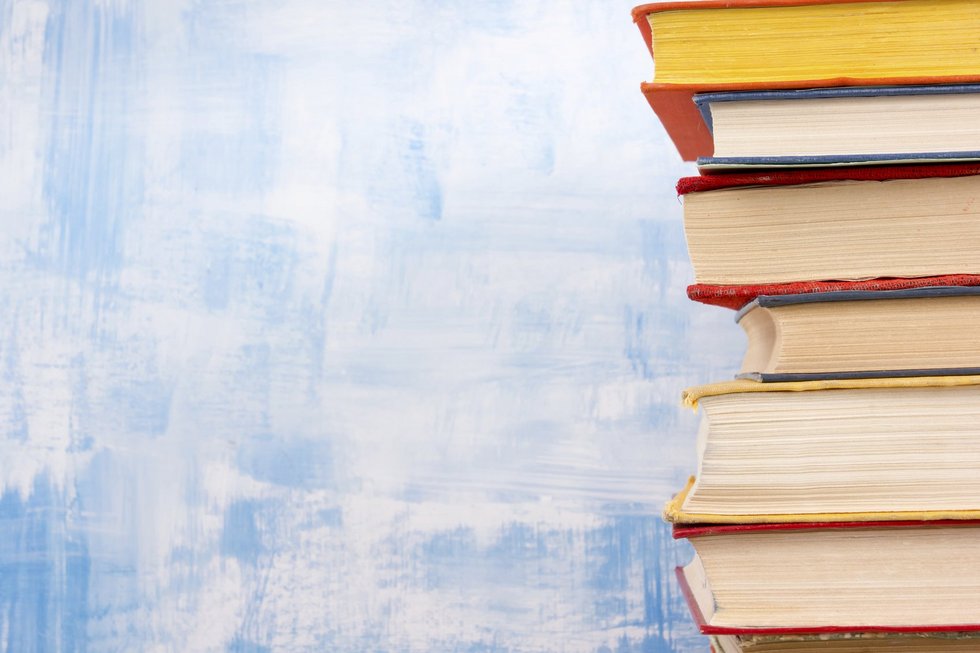 RED FLANNEL DAY 
BOOK SALE
FRI. OCT 5TH  &
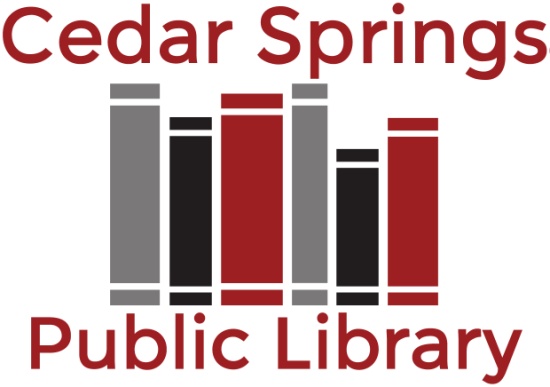 SAT. OCT 6TH
10:00am -3:00pm
Great used books and media at bargain prices!
In the Community Room at the Library
Sponsored by The Friends of the Library
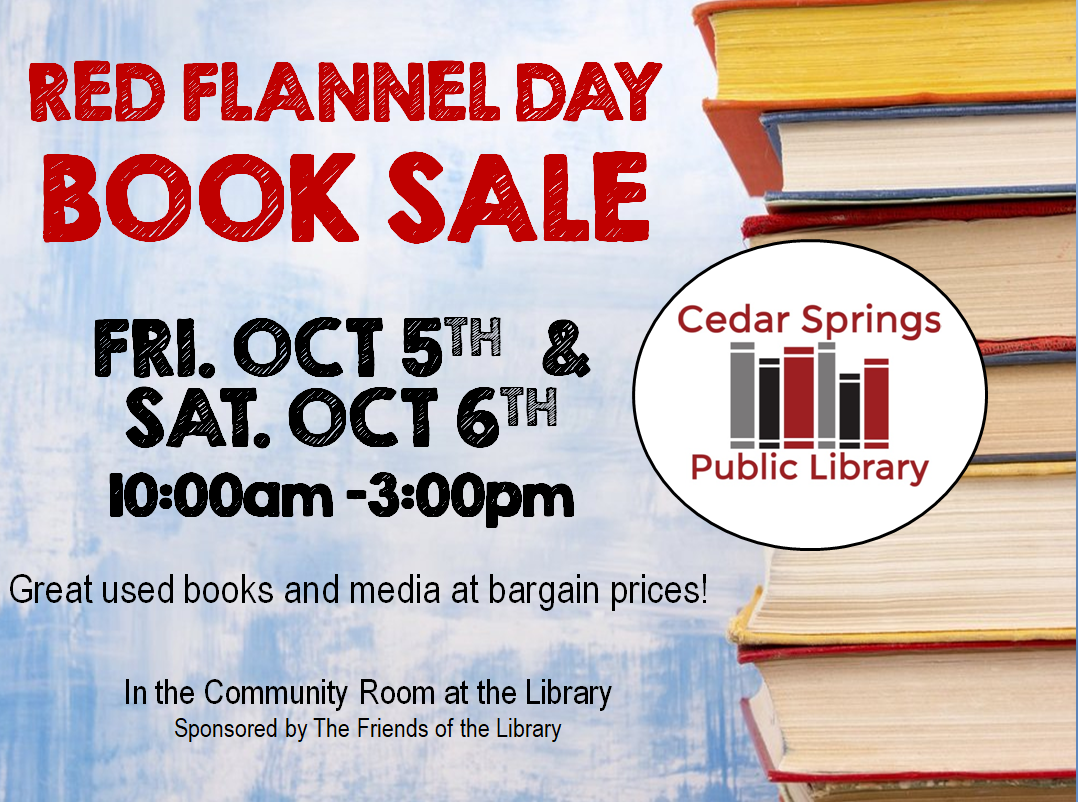 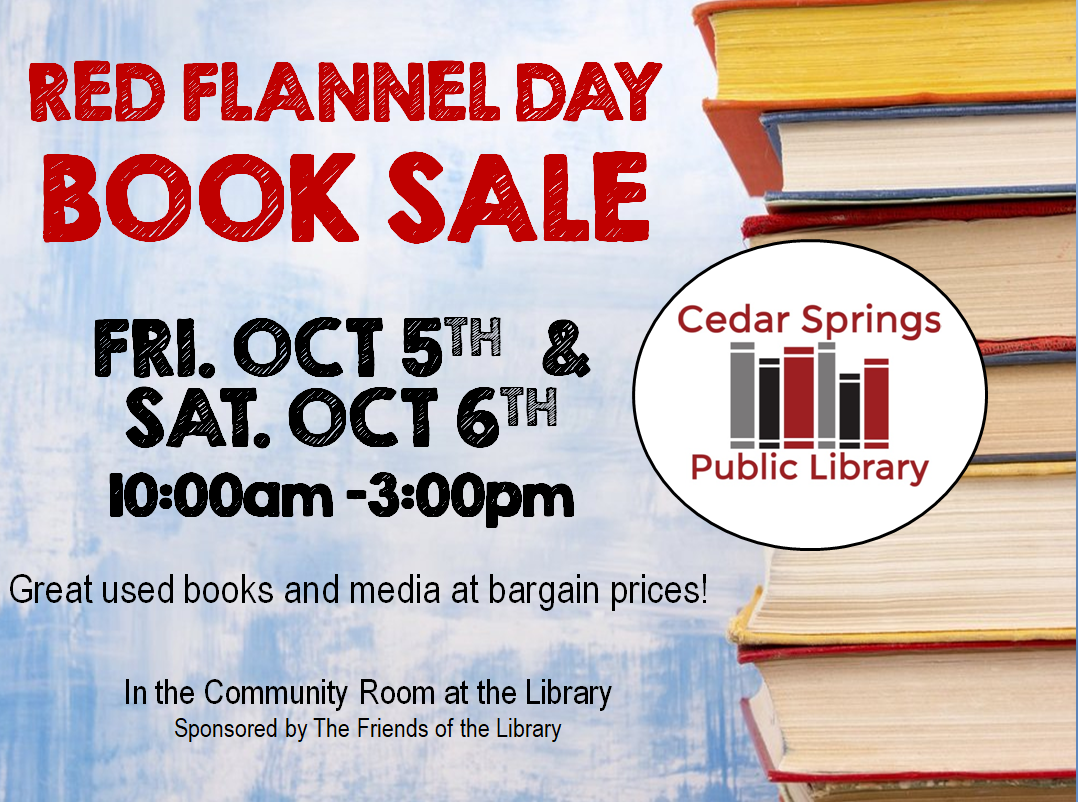 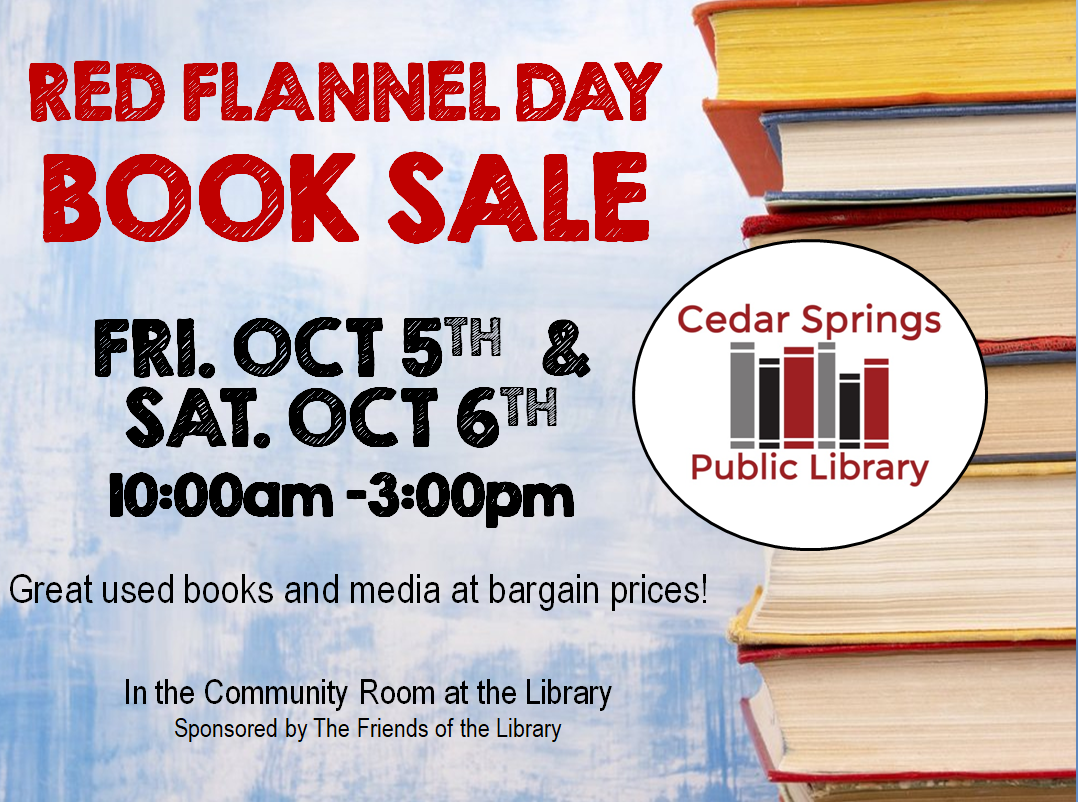 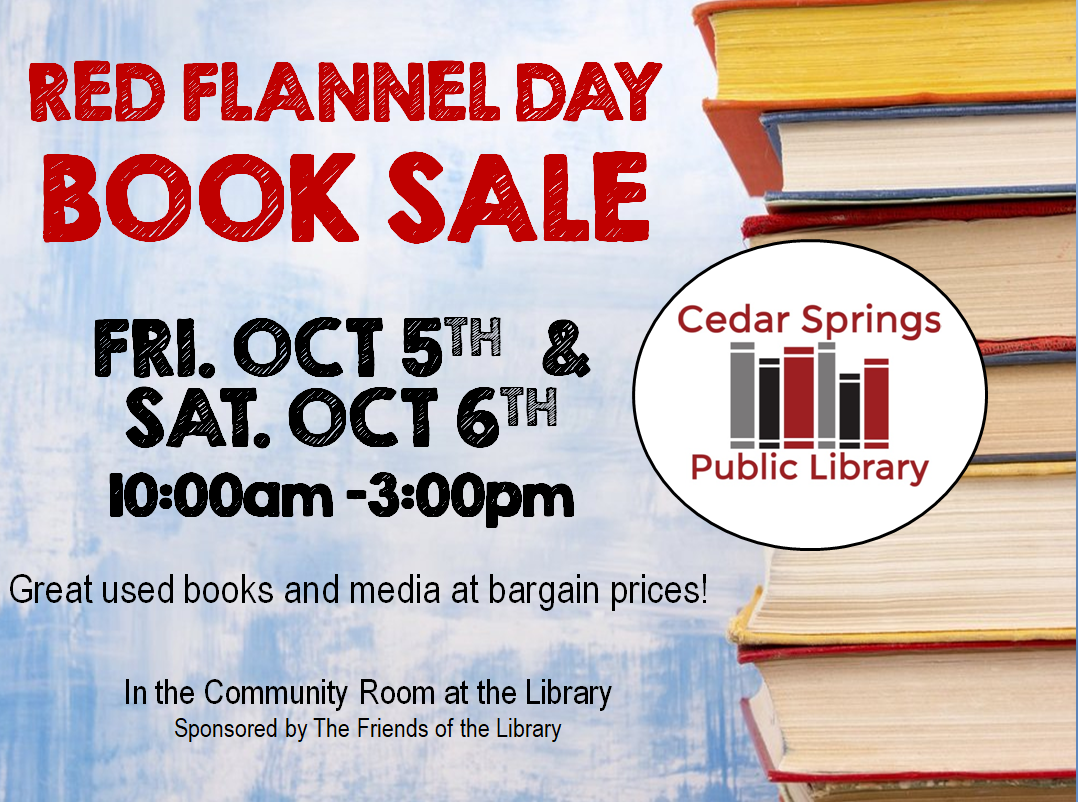